Crosscloud
Let Users Control Their Data
... and We All Benefit
Sandro Hawke (sandro@hawke.org, sandhawke)
MIT Decentralized Information Group
19 November 2013
About this Talk
This talk is about planned research and development
I’ll describe the problem space
and our research approach
but: no results yet, just ideas
(Oddly) I’m not a computer scientist
I’m a software developer
Lots of work in standards at W3C
Esp. Semantic Web standards
Tim Berners-Lee is the PI for this work
We’re look for an RA starting Jun 2014
The Basic Idea
Decentralized Software
The functionality people are used to
The interfaces they’re used to
BUT no central authority running it all
We see it in email, the web, irc
You don’t need permission to set up a website
Not entirely black and white (cf SOPA)
nearly everything else is centralized
Big Questions
What value does decentralization provide?
How can it possibly work?
Who will benefit?
Decentralization
Gives users more choice
Lowers market barriers to entry
good for competition
bad for market leaders
Fosters innovation

Social applications are natural monopolies because of network effects.

Crosscloud will end that.
Scheduling a Meeting
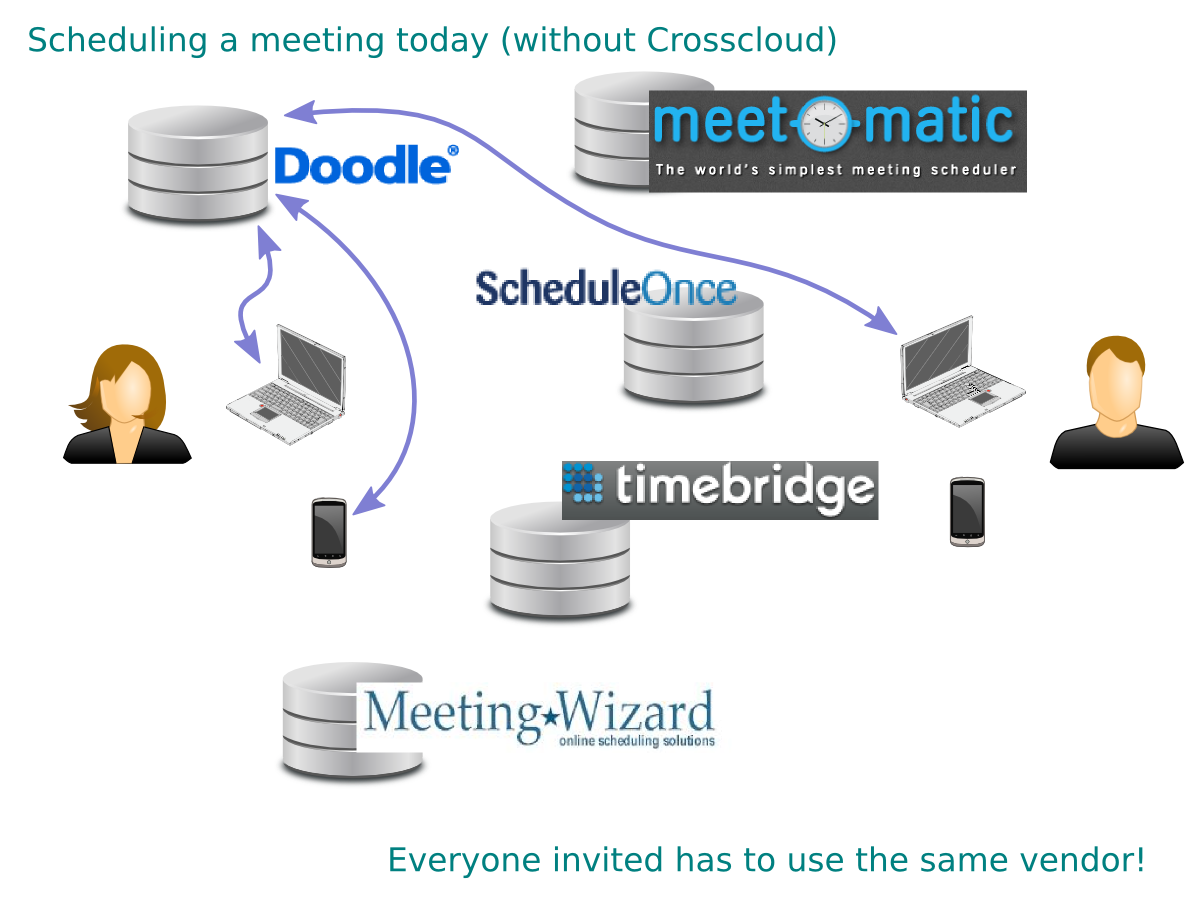 With Crosscloud
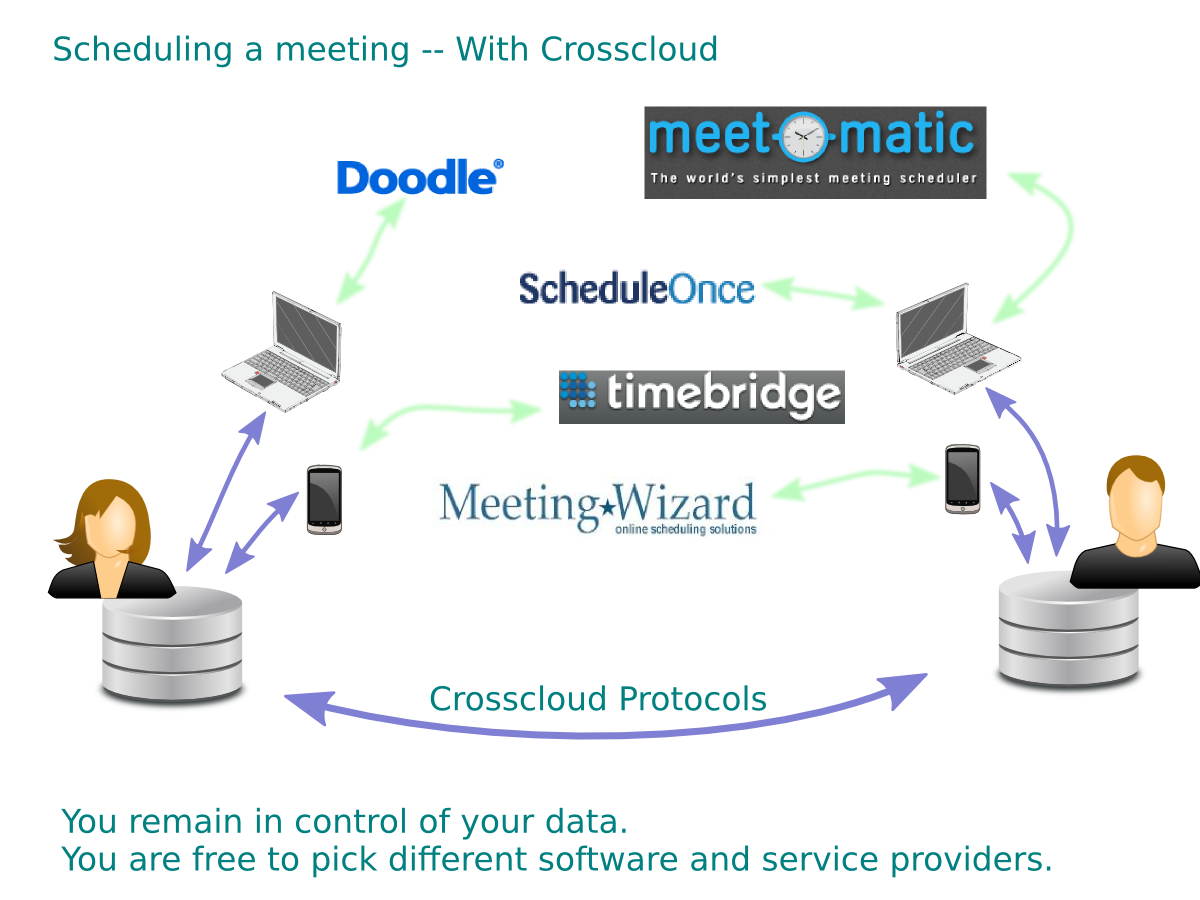 Crosscloud
Software stores the data under user control

Protocols make it all look like one big db

A bit like:
everyone has a machine-readable blog
your scheduling choices appear on yours
… with access control
and client software scoops it all up
Overview
1.  What’s wrong with today’s systems
2.  What would we like to see?
3.  How this might work (technically)
4.  How this might work (commercially)
5.  The Project
6.  Q&A
“Social Software”
We’re using the term broadly

Computer systems which provide additional value by involving additional users.

multiuser systems
groupware
social apps
“social machines” (sociam project)
Some Social Software
imdb (1990), wikipedia (2001)
ebay (1995), craigslist (1995)
slashdot (1997), reddit (2005)
epinions (1999), yelp (2004)
flickr (2004), youtube (2005), vimeo (2004)
okcupid (2004), match (1995), eharmony (2000)
linkedin (2003), facebook (2004)
twitter (2006), instagram (2010), vine (2013)
blogger (1999), tumblr (2007), google+, pinterest
aim (1997), ym (1998), gtalk (2005)   [irc (1988)]
meetup (2002), evite (1998)
second life (2003), world of warcraft (2004)
google pagerank (1998), google docs
farmville (2009), words with friends (2009)
sourceforge (1999), github (2008)
What’s Wrong With Social Software Today?
Not used by the people you want 
Changes unexpectedly
Users have minimal influence/control
Not available to every Internet user
so it can’t be used by governments
or social organizations (eg churches)
Segmented markets (even when widely used) 
Unwanted ads
Privacy issues
Reliability issues (for some applications)
High barrier to entry (Network Effect) 
stifles innovation
Rephrased as a checklist
- is it used by the people you want?
- is the UI consistent enough for you?
- do you have enough control over the UI?
- it available for all internet users?
- does it have 100% of the market?
- are the ads, if any, okay for you?
- does it sufficiently protect your privacy?
- is it reliable enough for you?
- does it evolve/improve as well as it would with open competition?
What About New Systems?
Health records
shared with patient, caregivers, research, with appropriate controls
Experimental data
along with complete provenance for reported results
Meeting/Calendar Sharing
Why can’t my dentist and I schedule electronically?   Why can’t W3C groups?
Government Services
budget data, legislation, EPA
disaster relief
Why Haven’t These Appeared?
Insufficient revenue stream
Insufficient willingness to cede control to one vendor
Small solutions fail to reach critical mass
What Developers Need
Simpler development process
Even with great cloud hosting, scalable backend operations are a challenge
Responsibility for code, not operations
Small developers don’t want to be running ops, maintaining user data 24x7 for years
A practical way to respect the rights of the users
A way to share users, forming an aggregate critical mass
Overview
1.  What’s wrong with today’s systems
2.  What would we like to see?
<< we are here >>            
3.  How this might work (technically)
4.  How this might work (business)
5.  The Project
6.  Q&A
Part 3: Technology
(How Might This Work?)
Everything an app stores, it stores as Linked Data on the user’s site (in a pod)
Good access control
A backlink indexing system
A way to subscribe to updates
Data conversion between competing vocabs
Social resolution for conflicting information
+1
Example: 
Endorse This Talk
Imagine there’s a database of talks
This talk is in it, described in Linked Data
You have an app for browsing talks
You can endorse a talk
“like”, “thumbs up”, “+1”, give it a star
You can see who else has endorsed it
You can see what someone has endorsed
The Talk, in LD
A simple RDF database at http://example.org/talks might include:
<http://example.org/talks/talk55>
      cal:begins "2013-11-19T06:00Z"^^xs:datetimestamp;
      cal:location <http://id.mit.edu/rm32-155>;
      dc:creator <http://www.w3.org/People/Sandro/data#Sandro_Hawke>.
Your Endorsment
Your TalksBrowser app shows you that data
When you click “endorse”, it POSTS this triple:

 



to http://talksbrowser.alice.userpods.com
<http://example.org/talks/talk55>
      eg:endorsedBy <http://alice.userpods.com/me>.
Wave Hands
That’s as far as the “classical” Semantic Web vision goes.

There’s data about the talk on one site
There’s an endorsement on another
“somehow” they come together and it all works (handwave, handwave)
In the Human Web, we could use a search engine to maybe find endorsements.   (pagerank!)
Where to store that endorsement?
How to make it findable?
3rd party indexing of the backlinks (“data registration”)
<http://example.org/talks/talk55>
      cal:begins "2013-11-19T06:00Z"^^xs:datetimestamp;
      cal:location <http://id.mit.edu/rm32-155>;
      dc:creator <http://www.w3.org/People/Sandro/data#Sandro_Hawke>;
      datareg:index <http://rdfindex.com>.
Registration
When Alice’s pod server receives that triple…



… it dereferences those three URLs, looks for datareg:index declarations, and then 

It notifies those index servers!
<http://example.org/talks/talk55>
      eg:endorsedBy <http://alice.userpods.com/me>.
Querying
Now, when Bob wants to know who has endorsed the talk, his app:
fetches the data about the talk
notices the datareg:index declaration
asks the given index about other data
queries those data sources 

Thus, all the (public, registrered) endorsements can be found

Do this efficiently and securely at scale will be a challenge.   (cf “Research”)
Real Time?
Bob would like to see the star appear, as soon as Alice clicks ‘endorse’
Doable, just needs a notification protocol
something like PubSubHubbub

(some Research, and Standards Work here)
Multiple Vocabularies?
Alice used eg:endorsedBy
Bob is looking for fb:likes

Someone needs to publish a vocabulary mapping.   
owl:sameAs, other OWL
RIF?
N3?
JavaScript?

Then register that mapping
            (some Research here, too.)
Conflicting Information
(Edits)
Alice posts that snacks will be served
Bob posts the snacks will not be served
What does Charlie see?
Maybe it depends on:
which came first
if Alice says she’s correcting Bob’s post
Charlie’s relationships to Alice and Bob

(Research!)
Technical Summary
All data in user pods
With access control
index to backlinks 
change notification
vocabulary mapping
allowing edits, social resolution for inconsistencies
Part 4: Business
(Driving Adoption)
Growth Strategy
Developers
Users
Pod Providers
How To Grow
It’s a platform, multi-party ecosystem






Start narrow, with “customers” who love you  
For a platform, “customers” includes the whole ecosystem
Likely Developers
Lone coders, seeking impact
No need for ops team
Governments, non-profits
Universal reach
Not ceding control to a private corp
Small Projects within Enterprises
Steers around red tape (no “service”)
Highly Competitive Folks
Looking to take on Youtube, Facebook, etc
Ethical Developers
People who want to respect their users
Unlikely Developers
Folks looking for a big exit from owning their market

Crosscloud apps don’t lock in the users,
and don’t own the network effect.

More of a conventional business, where you have to keep the customer happy.

So: crowdfunding instead of VCs?
More Unlikely Developers
Folks building their business on user data
hugely popular approach right now

If you have a legitimate use for it, ask the user for permission.

(They’ll tell their pod server to let you see it)
Likely Users
People who love the idea
Internet Activists
Hobbyist Developers

People who actually benefit
Folks working in a diverse social context
(where you can’t get everyone to use the same tools)
W3C Participants
Relief Workers
Pod Providers
A bit like email providers
Might be a server in your basement
Might be like gmail
(your choice)
We’ll do this for now & provide software
Might be startups
Existing cloud service providers
Dropbox, AWS, Facebook, Google
Folks with vast customer base
Verizon, Mastercard, Experian, Post Office
Folks with strong user connection
Banks, Local Gov’t, Schools, Employers
Part 5: The Research Project
Structure

Hypotheses

Next Steps
Project Structure
Contemplating since 2009
Fundraising since early 2012
Funded, July 2013
Knight Foundation “Prototype” grant
NSF EAGER grant
QCRI CSAIL grant, plus QCRI personnel
(3-5 people, ~2 years, ramping up)

PI, postdoc, RA, coders + QCRI

Evolving Connection to W3C
Broad Technical Hypothesis
Can one build full-featured decentralized apps, using RDF linked data?
performance
scaling within vocab
scaling across vocabs
security

plan: build demo apps & test them

Results may be mixed: maybe only some kinds of apps will be practical.
Developer Adoption Hypotheses
Some people will love developing for Crosscloud

Plan: try to recruit developers

Eventually: for every cool non-Crosscloud app, there will be a Crosscloud equivalent.
	
	plan: wait and see?    talk to developers.
User Adoption Hypotheses
Early Crosscloud apps will be viral (>5%/wk) in some communities, with people getting each other to sign up
	plan: encourage viral apps
In time, some apps will be mega-hits, breaking into the mainstream 
In time, nearly everyone get an account (like email)
Eventually, on average, folks will be willing to pay >$10/yr
	plan: charge money early & often (potential conflict with Research policies)
Next steps
demo apps (validate basic concept)
toolkit for very eager developers (validate developer enthusiasm)
aim for some viral apps (validate user’s willingness to adopt)
… while collaborating, and remaining flexible, since standards require a wide array of stakeholders
Conclusion
Research is cool
There are some hard problems to solve
Everyone can help
The results could help a lot of people

Any questions?
Adoption Questions
What would it take for you to develop your apps for Crosscloud?

What would it take for you to use a Crosscloud app?

What would it take for you to pay $5/mo for a pod server?